Module 3
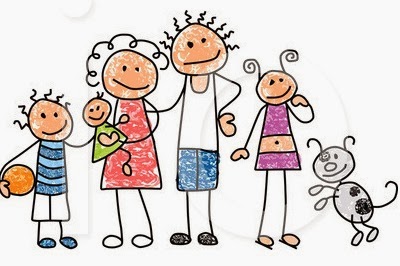 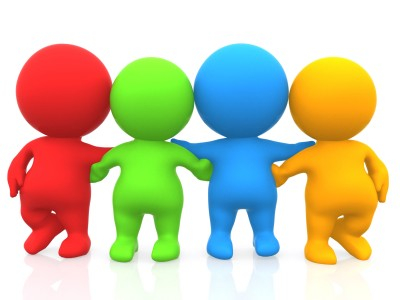 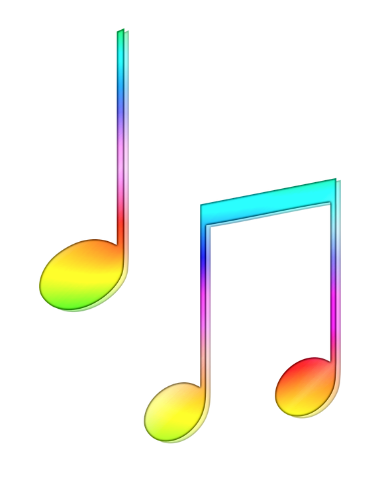 Extend your sentence with more detail.
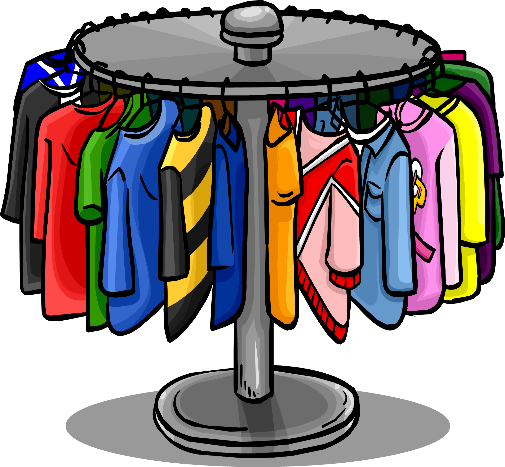 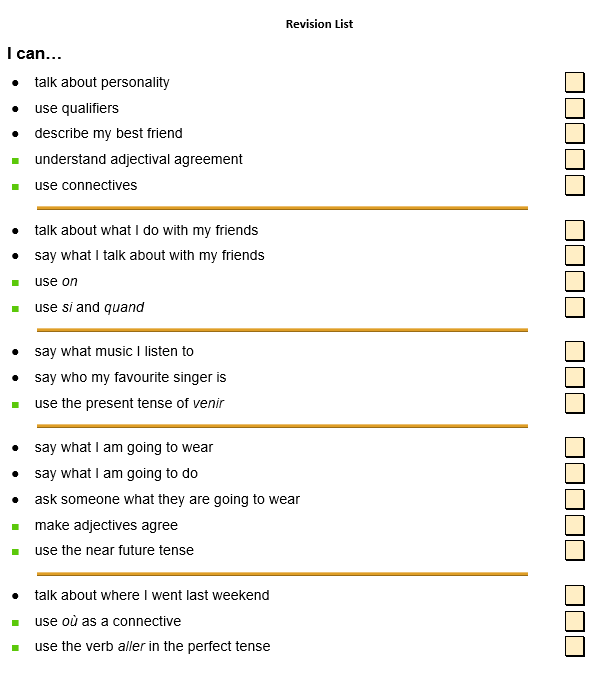 La musique	Music
Quelle musique écoutes-tu?	What music do you listen to?J’écoute du R’n’B.	I listen to R’n’B.J’écoute du rap.	I listen to rap.J’écoute du jazz.	I listen to jazz.J’écoute du pop-rock.	I listen to pop.J’écoute de la musique classique. 	I listen to classical music.J’écoute beaucoup d’artistes différents. 	I listen to lots of different artists.J’aime la musique de X. 	I like X’s music.Je n’aime pas la musique de X.	I don’t like X’s music.Mon groupe préféré, c’est …	My favourite group is …Mon chanteur préféré, c’est …	My favourite (male) singer is …Ma chanteuse préférée, c’est …	My favourite (female) singer is …J’adore la chanson …	I love the song …les mélodies	the tunesles paroles	the words
 
Les vêtements	Clothes
Qu’est-ce que tu vas porter à la fête?	What are you going to wear to the   	  party?Je vais porter …	I’m going to wear …des baskets 	trainersdes bottes 	bootsdes chaussures (de skate)	(skater) shoesune chemise 	a shirtun jean 	jeansune jupe 	a skirtun pantalon   	trousersun pull	a jumperun sweat à capuche 	a hoodieun tee-shirt 	a T-shirtune veste	a jacket
Mon caractère	My characterJe suis …	I am …Tu es …	You are …Il est …	He is …Elle est …	She is …Je ne suis pas …	I’m not …drôle	funnyégoïste	selfishintelligent(e) 	intelligentparesseux/paresseuse	lazypatient(e)	patientpénible	annoyingsportif/sportive	sportysympa	nicetimide	shymon frère	my brotherma sœur	my sistermes parents	my parentsmon meilleur ami 	my best friend (male)ma meilleure amie	my best friend (female) Ma bande de copains	My group of friendsTu fais quoi avec tes copains/copines? 	What do you do with your friends?On écoute de la musique.	We listen to music.On joue à des jeux vidéo. 	We play video games.On va en ville.	We go into town.On fait du shopping.	We go shopping.On rigole.	We have fun.Tu parles de quoi avec tes copains?	What do you talk about with your  	  friends?On parle de sport.	We talk about sport.On parle de mode.	We talk about fashion.On parle de films.	We talk about films.Je fais beaucoup de choses.	I do lots of things.On s’entend très bien.	We get on very well.
Le weekend dernier	Last weekend
je suis allé(e) au stade 	I went to the stadiumje suis allé(e) au parc 	I went to the parkje suis allé(e) au café 	I went to the caféje suis allé(e) en ville 	I went into townje suis allé(e) à un concert 	I went to a concertje suis allé(e) à la piscine 	I went to the swimming poolje suis allé(e) à Paris 	I went to Parisje suis allé(e) à la discothèque 	I went to the discoj’ai mangé des frites	I ate chipsj’ai écouté de la musique 	I listened to musicj’ai regardé un match de foot	I watched a football matchj’ai dansé 	I dancedj’ai joué au tennis	I played tennisj’ai visité le musée du Louvre 	I visited the Louvre museumj’ai acheté un jean	I bought a pair of jeansj’ai nagé 	I swam
 
Les mots essentiels	High-frequency words
alors	soavec	withbien 	wellcomme d’hab	as usualen général	in generalensemble	togetherouah! 	wow!où 	whereou	orsi	iftout(e)	all, everytout le temps	all the timevraiment	really
Les couleurs	Coloursbeige	beigeblanc(he)	whitebleu(e)	bluemarron	brownnoir(e)	blackorange	orangevert kaki	khaki Ce weekend	This weekend	Ce weekend, je vais …	This weekend I’m going …manger au restaurant	to eat in a restaurantaller en ville 	to go into townjouer au foot	to play footballfaire du camping	to go campingaller au cinéma	to go to the cinemafaire de la rando	to go hiking